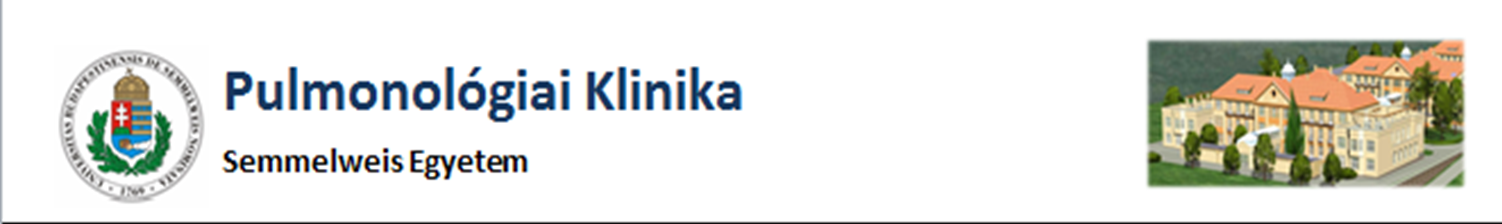 Short journey into posttransplant care – images and impressions
Anikó Bohács M.D. PhD, Eszter Csiszér, ZoltánSüttő, Noémi Eszes, Zsófia Lázár , Adrián Kis, Zsuzsanna Kováts, Prof. Veronika Müller, Prof. György Losonczy 
Department Of Pulmonology Semmelweis University, Budapest
.
What kind of skills need to care after Lung transplantation
Human resources:
Learning curve: special, transplant training for the pulmonologist , nurses, physiotheraputics in a lung transplant center.

European Reapiratory Sociations 

Vienna Lung Transplantation Academy 
Europran CF socity


Multispecialty background: university with transplant experience
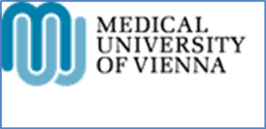 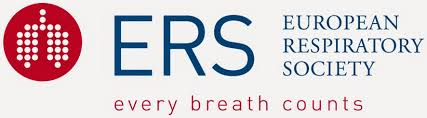 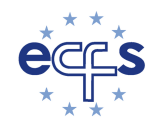 Learning curve’s early phase of the hungarian posttransplant team
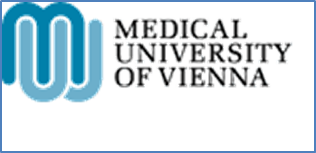 1996 LuTx avaiable for  Hungarian patients
Refer  LuTx candidate to the center (dr Csiszér, Zsiray)
Post LuTx was Wienna
Prof. Klepetko, 
Prof. Gy. Lang 
Prof.  Peter  Jaksch
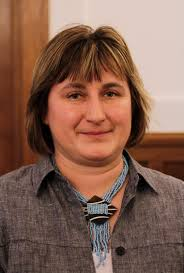 2002: K. Czebe  was 1,5 year in Wienna for practical, clinical training.
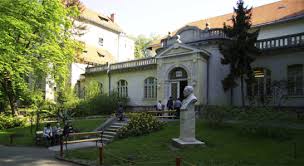 From 2005 the surveillance control was in the National Korányi Institute of Pulmonology.
Site of the adult posttransplant care:from 2008 in the Dep. Of Pulmonology, Semmelweis Univ.
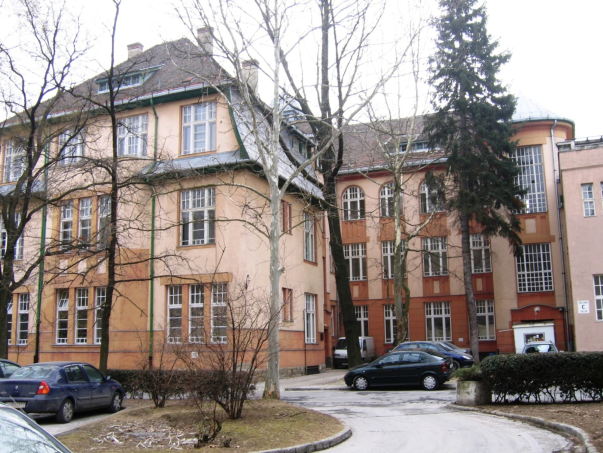 Hospital ward and outpatient
Veronika Müller
Zoltán Süttő
Anikó Bohács
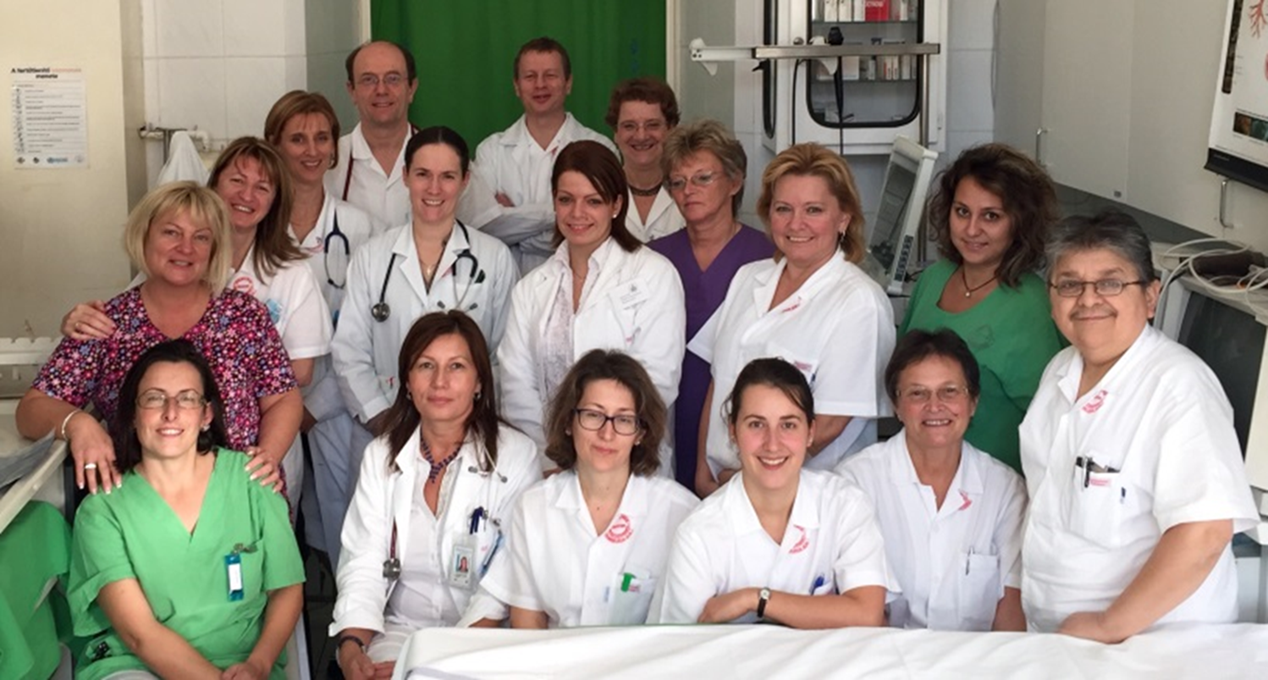 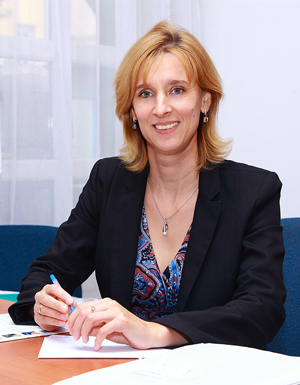 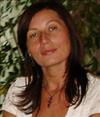 Gabriella Muraközy
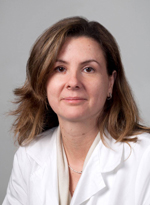 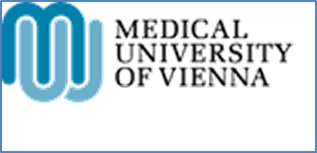 Pulmonologist  under training in LuTx field: Zsuzsa Kováts, Noémi Eszes, Zsófia Lázár, Adrán Kiss
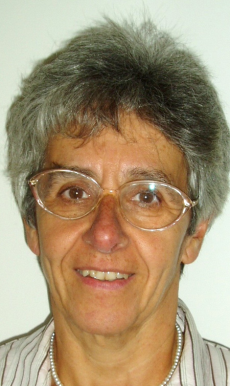 Outpatient doctor: Eszter Csiszér ;
 keep a check on stable LuTx patients
Children LuTx are under control in Dep. Of I. Pediatric : Dr Kovács Lajos
Increasing number of outpatient and hospitalised LuTx patients.
Posttransplant medical team in Dep. of Pulmonology
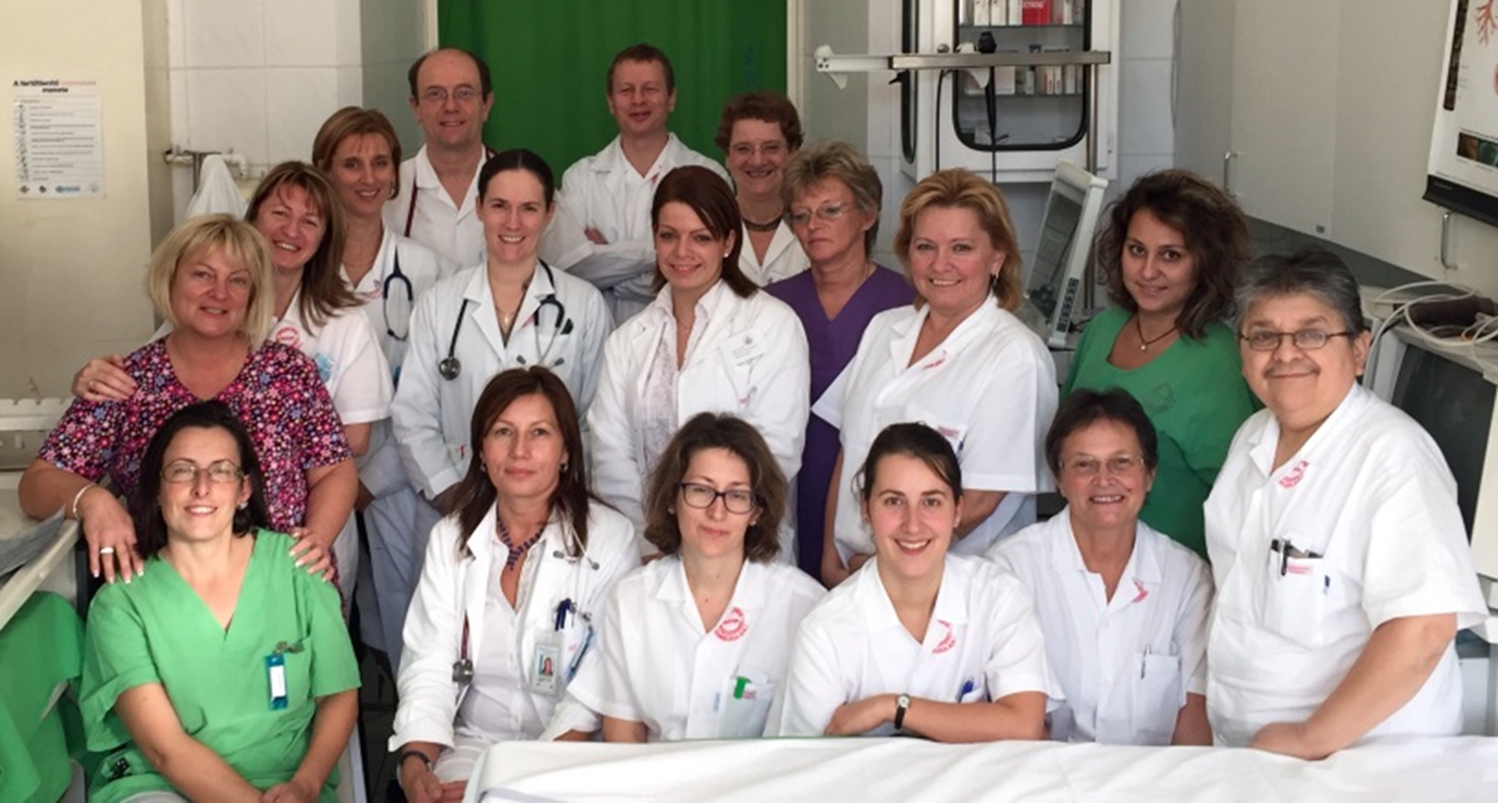 Pulmonologists, cardiologist, anestesiologist
Assistant of bronchology, and of spirometry units
Physiotheraputics, nurses
Administrator
Control, monitoring the LuTx patients
Adult Lung TransplantsAge Distribution by Diagnosis
(Transplants: January 2004 – June 2015)
2016
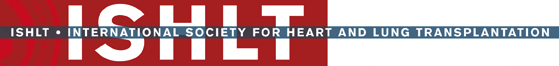 JHLT. 2016 Oct; 35(10): 1149-1205
Indications of LuTx in hungary 2016
Lung transplantation in CF patient
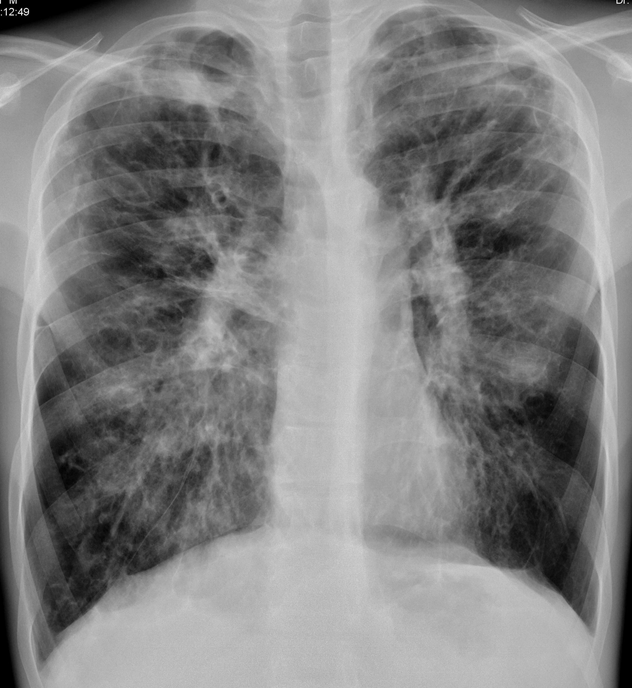 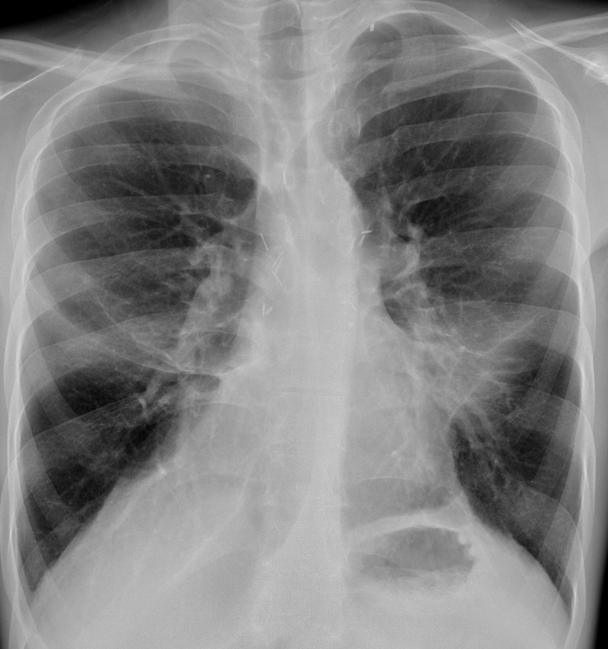 Before LuTx
After LuTx
Balance between the immunosuppression and infection
Infective problems of CF patient Multidrug resistant pathogens in CF patients (MDR pseudomonas  aer.), Aspergillus, Atyical mycobacteriums.
Sinus reservoar  (chr. sinusitis) 
Decreased of the ciliar clearance because of denervation. 




Long life immunosuppression (calcineurin inhibitor+mycofenolat+prednisolon) (100%  Reimbursement ISU drugs)
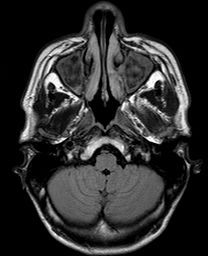 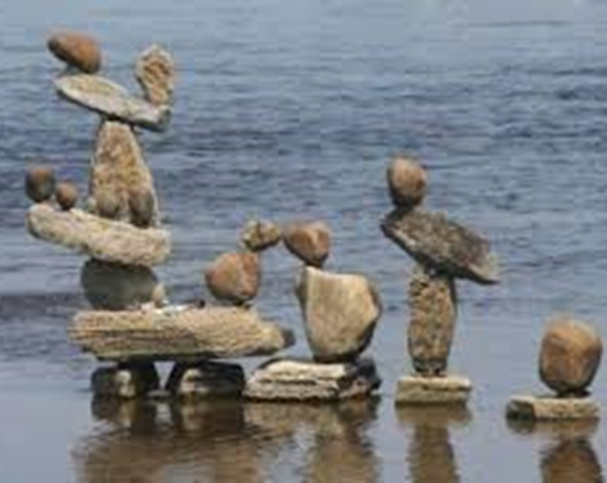 Spirometry control
In the first 3 month min.  12 .
Bronchoscopy, transbronchial biopsy in midazolame i.v. sedation.
109 examination in the last year (2016)
With total sedation+ jet ventilation:
Intervention (stenosis ballon dilation)
Sleep apnoe
Resp. Insuff. chr. Lung allograft dysfunction
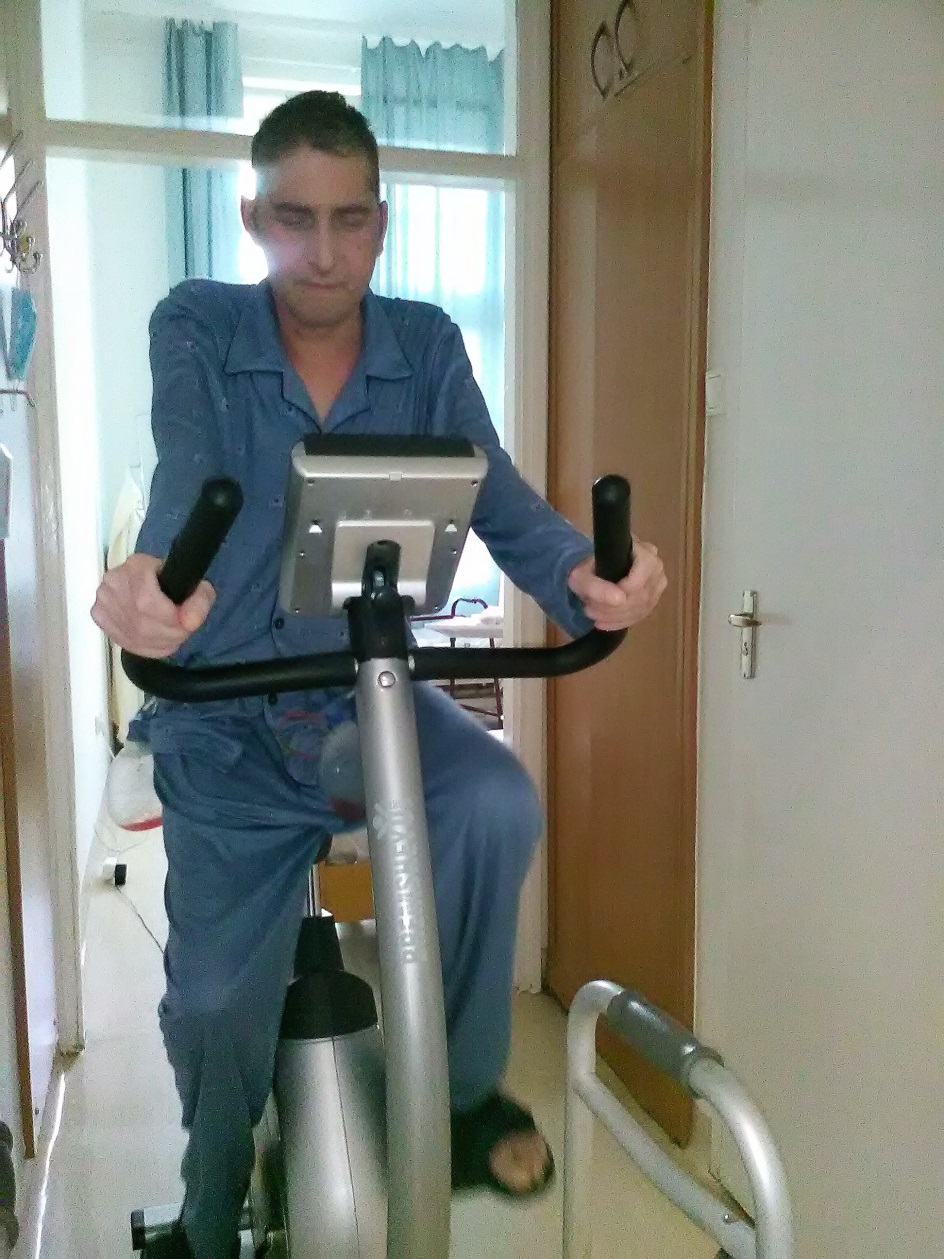 The first step3.weeks after LuTx
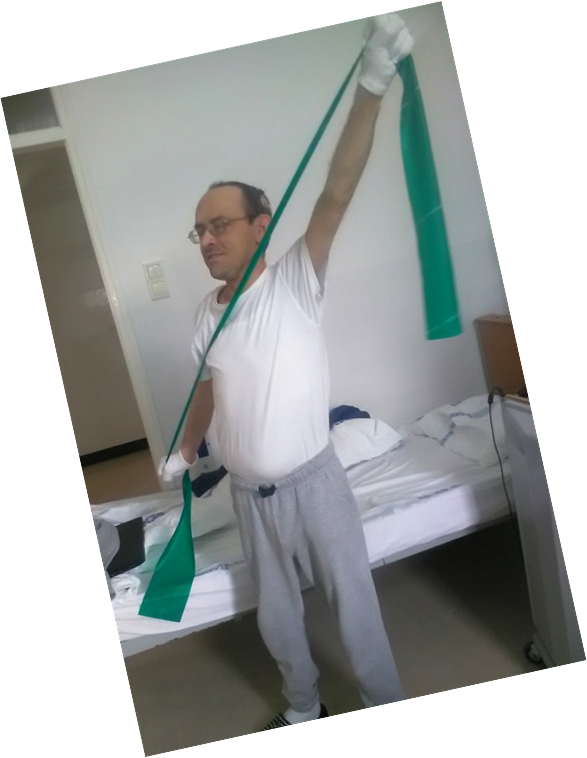 Sport after luTx
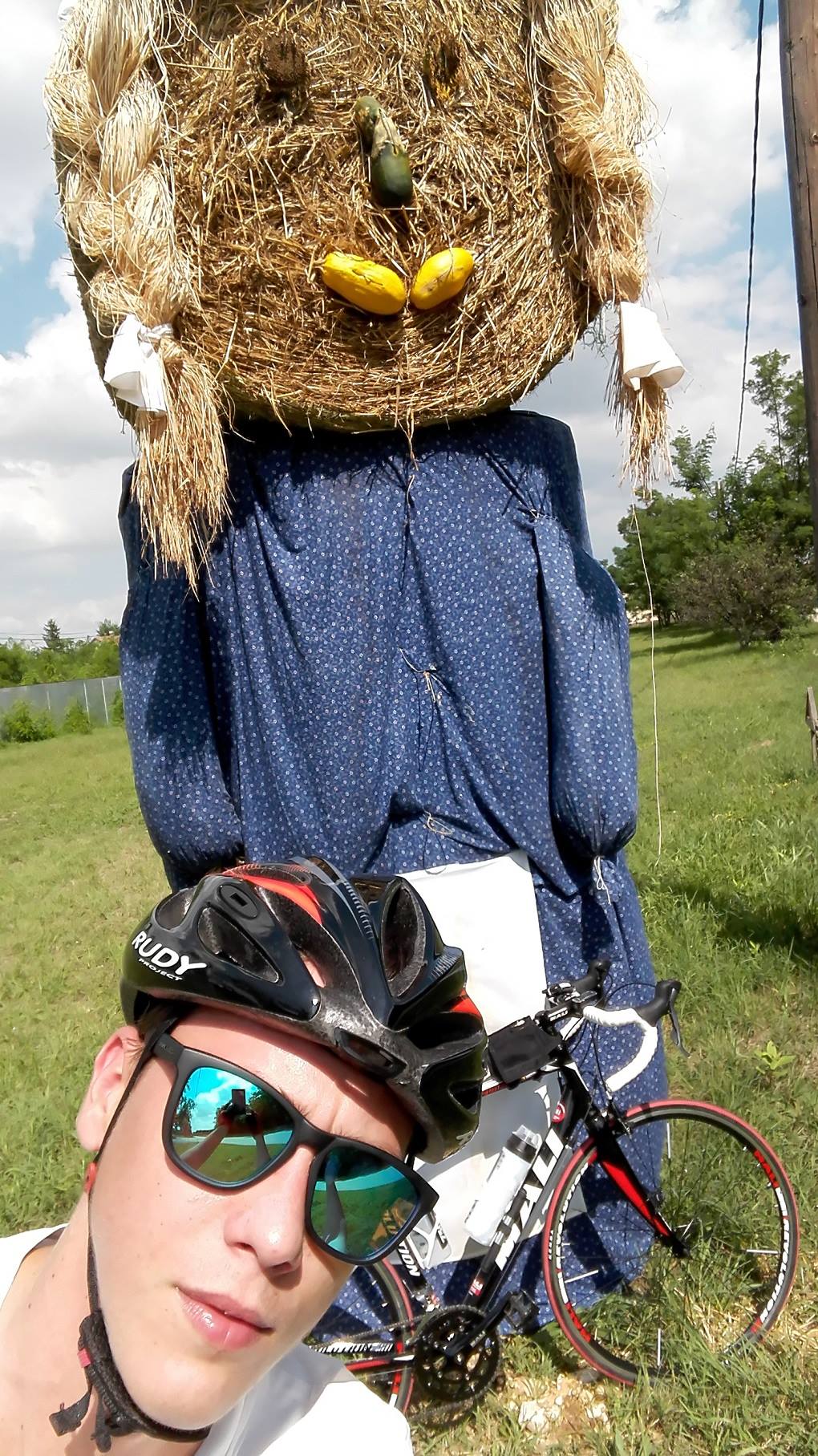 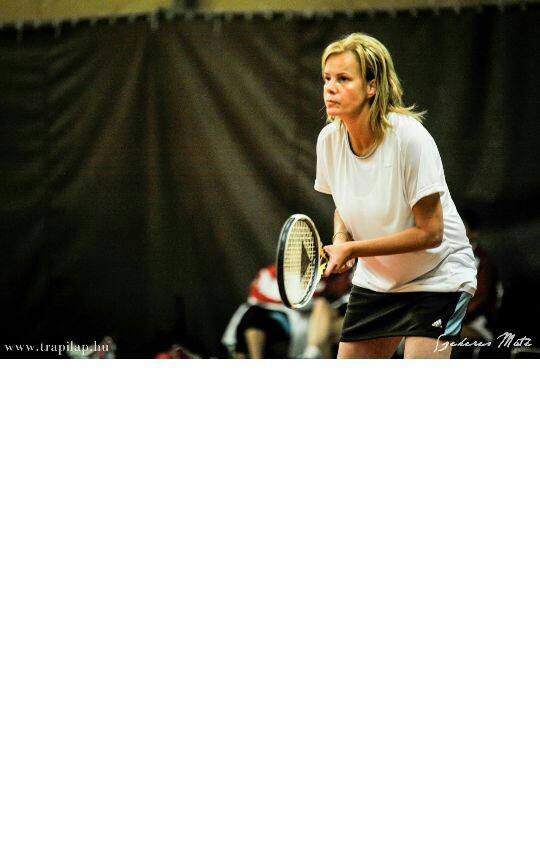 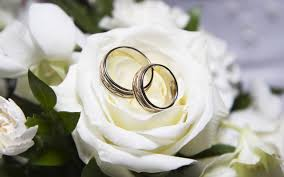 „the most beautiful moments”
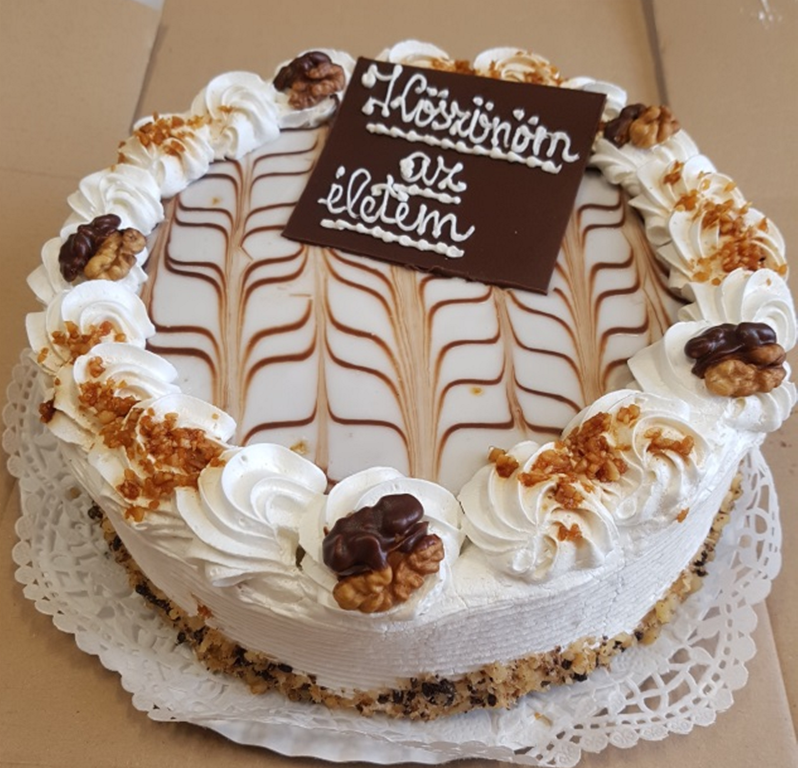 Thank you for my life!